Algorithmen und Datenstrukturen
Prof. Dr. Ralf Möller
Universität zu Lübeck
Institut für Informationssysteme

Felix Kuhr (Übungen)
sowie viele Tutoren
Rucksackproblem
Gegeben sei eine Menge von Gegenständen
Jeder Gegenstand hat einen Wert und ein Gewicht
Ziel: Maximiere Wert der Dinge im Rucksack
Einschränkung: Rucksack hat Gewichtsgrenze
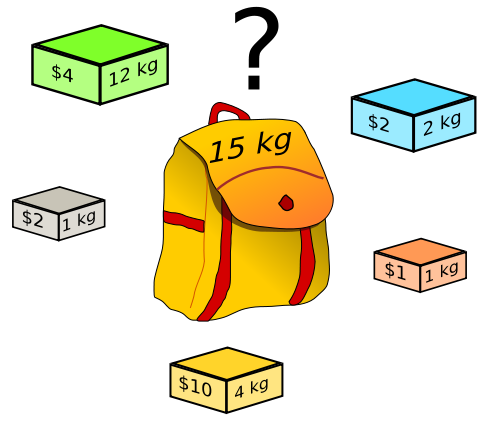 Drei Versionen:
0-1-Rucksackproblem: Wähle Gegenstand oder nicht
Gestückeltes Rucksackproblem: Gegenstände sind teilbar
Unbegrenztes Rucksackproblem: Beliebige Anzahlen verfügbar
Welches ist das leichteste Problem?
[Wikipedia]
Wir beginnen mit dem 0-1-Problem
2
0-1-Problem
Rucksack hat Gewichtseinschränkung W
Gegenstände 1, 2, …, n (beliebig)
Gegenstände haben Gewichte w1, w2, …, wn
Gewichte sind Ganzzahlen und wi < W
Gegenstände haben Werte v1, v2, …, vn
Ziel: Finde eine Teilmenge S ⊆ {1, 2, ..., n} von Gegenständen, so dass iS wi  W und iS vi maximal bezüglich aller möglicher Teilmengen
3
Naive Algorithmen
Betrachte alle Untermengen S ⊆ {1, 2, ..., n}
Optimale Lösung wird gefunden, aber exponentiell
Gierig 1: Nimm jeweils den nächsten passenden Gegenstand mit dem größten Wert
Optimale Lösung wird nicht gefunden
Wer kann ein Beispiel geben?
Gierig 2: Nehme jeweils nächsten Gegenstand mit dem besten Wert/Gewichts-Verhältnis
Optimale Lösung wird nicht gefunden
Wer kann ein Beispiel geben?
4
Ansatz mit dynamischer Programmierung
Angenommen, die optimale Lösung S ist bekannt
Fall 1: Gegenstand n ist im Rucksack
Fall 2: Gegenstand n ist nicht im Rucksack
Gewichtsgrenze:
W
Gewichtsgrenze:
W
wn
wn
Finde optimale Lösung unter Verwendung von Gegenständen 1, 2, …, n-1 mit Gewichtsgrenze W - wn
Finde optimale Lösung unter Verwendung von Gegenständen 1, 2, …, n-1 mit Gewichtsgrenze W
5
V[n-1, W-wn] + vn

V[n-1, W]
V[n, W] = max
Generalisierung
V[i-1, w-wi] + vi          Ggst i gewählt

V[i-1, w]	    	Ggst i nicht gewählt
V[i, w] =         max
V[i-1, w]  if wi > w               Ggst i nicht gewählt
Rekursive Formulierung
Sei V[i, w] der optimale Gesamtwert wenn Gegenstände1, 2, …, i betrachtet werden für aktuelle Gewichtsgrenze w
	=> V[n, W] ist die optimale Lösung
Grenzfall: V[i, 0] = 0, V[0, w] = 0.  Wieviele Teilprobleme?
6
Beispiel
n = 6 (# der Gegenstände)
W = 10 (Gewichtsgrenze)
Gegenstände (Gewicht und Wert):
wi
vi
1
2
2
2
4
3
3
3
3
4
5
6
5
2
4
6
6
9
7
wi
vi
1
2
2
2
4
3
3
3
3
4
5
6
5
2
4
6
6
9
wi
V[i-1, w-wi]
V[i-1, w]
i
wi
vi
0
0
0
0
0
0
0
0
0
0
0
1
2
2
0
2
4
3
0
0
3
3
3
0
4
5
6
5
6
V[i, w]
0
5
2
4
0
6
6
9
V[i-1, w-wi] + vi    falls Gegenstand i verwendet

V[i-1, w]	 falls Gegenstand i nicht verwendet
max
V[i, w] =
V[i-1, w]  falls wi > w  Ggst. i nicht verwendet
9
2
3
5
3
5
6
8
6
8
9
11
4
6
7
10
12
13
9
13
15
0
0
0
0
0
0
0
0
0
0
0
0
0
2
2
2
2
2
2
2
2
0
0
2
2
3
5
5
5
5
0
0
2
3
5
6
8
0
0
2
3
3
6
9
0
0
4
7
10
0
0
4
4
6
7
10
13
V[i-1, w-wi] + vi    falls Gegenstand i verwendet

V[i-1, w]	 falls Gegenstand i nicht verwendet
max
V[i, w] =
V[i-1, w]  falls wi > w  Ggst. i nicht verwendet
10
3
5
3
5
6
8
6
8
9
11
4
7
10
12
13
9
13
0
0
0
0
0
0
0
0
0
0
0
0
0
2
2
2
2
2
2
2
2
2
0
0
2
2
3
5
5
5
5
0
0
2
3
5
6
8
0
0
2
3
3
6
9
0
0
4
6
7
10
0
0
4
4
6
7
10
13
15
Optimaler Wert: 15
Gegenstand: 6, 5, 1
Gewichte: 6 + 2 + 2 = 10
Wert: 9 + 4 + 2 = 15
11
Analyse
Θ(nW)
Polynomiell?
Pseudo-polynomiell
Laufzeit hängt vom numerischen Wert ab
Numerische Werte von der Länge klein (log w)
Verdopplung der Länge heißt dann aber exponentiell höhere Werte
Funktioniert trotzdem gut, wenn W klein
Betrachte folgende Gegenstände (Gewicht, Wert):
	(10, 5), (15, 6), (20, 5), (18, 6)
Gewichtsgrenze 35
Optimale Lösung: Ggst. 2, 4 (Wert = 12). Iterationen: 24 = 16 Mengen
Dynamische Programmierung: Fülle Tabelle 4 x 35 = 140 Einträge
Was ist das Problem?
Viele Einträge nicht verwendet: Gewichtskombination nicht möglich
Brute-Force-Ansatz kann besser sein
12
Longest-Increasing-Subsequence-Problem
Gegeben sei eine Liste von Zahlen
	1 2 5 3 2 9 4 9 3 5 6 8
Finde längste Teilsequenz, in der keine Zahl kleiner ist als die vorige
Beispiel: 1 2 5 9
Teilsequenz der originalen Liste, aber nicht die längste
Die Lösung ist Teilsequenz der sortierten Liste

Eingabe:       1 2 5 3 2 9 4 9 3 5 6 8
LCS:
Sortiert: 	   1 2 2 3 3 4 5 5 6 8 9 9

Beispiel zeigt Rückführung auf bekanntes Problem mitVorverarbeitung der Originaleingabe in O(n log n)
                            bei kleinen Zahlen in O(n)
1 2 3 4 5 6 8
13
Ereignisplanungs-Problem
e6
e8
e3
e7
e4
e5
e9
e1
e2
Zeit
Eingabe: Ein Liste von Ereignissen (Intervallen) zur Berücksichtigung
ei hat Anfangszeit si und Endezeit fi
wobei gilt, dass fi < fj falls i < j
Jedes Ereignis hat einen Wert vi
Gesucht: Plan, so dass Gesamtwert maximiert
Nur ein Ereignis kann pro Zeitpunkt stattfinden
Vorgehen ähnlich zur Restaurant-Platzierung
Sortiere Ereignisse nach Endezeit
Betrachte ob letztes Ereignis enthalten ist oder nicht
14
s8
f8
s7
f7
s9
f9
Ereignisplanungs-Problem
Rückführung auf Optimierung durch Dynamische Programmierung
e6
e8
e3
e7
e4
e5
e9
e1
e2
Zeit
V(i) ist der optimale Wert, der erreicht werden kann, wenn die ersten i Ereignisse betrachtet werden

V(n) =
V(n-1)
en nicht gewählt
max {
V(j) + vn
en gewählt
j < n, j maximal und fj < sn
15
Münzwechselproblem
Gegeben eine Menge von Münzwerten (z.B. 2, 5, 7, 10), entscheide, ob es möglich ist, Wechselgeld für einen gegebenen Wert (z.B. 13) zurück zu geben, oder minimiere die Anzahl der Münzen
Version 1: Unbegrenzte Anzahl von Münzen mit entsprechenden Werten
Rückführung auf Unbegrenztes Rucksackproblem
Version 2: Verwende jeden Münztyp nur einmal
Rückführung auf 0-1-Rucksackproblem
Und damit auf Dynamische Programmierung
16
Gierige Algorithmen
Für einige Probleme ist dynamische Programmierung des Guten zuviel
Gierige Algorithmen können u.U. die optimale Lösung garantieren…
… und sind dabei effizienter


Beispiel: Restaurant-Platzierung
Sonderfall: uniformer Profit
17
0
0
Gierige Restaurant-Platzierung
5
2
2
6
6
3
6
10
7
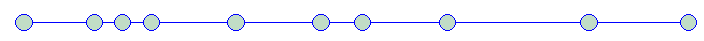 6
9
15
7
d
5
7
9
15
10
0
0
procedure greedy-locate([t1,…, tn], min_dist):
  select t1
  d := 0
  for i from 2 to n do
      d := d + dist(ti, ti-1)
      if d >= min_dist then
	 select ti
	 d := 0
  return selected towns
18
Analyse
Zeitaufwand: Θ(n)
Speicheraufwand: 
Θ(n) um die Eingabe zu speichern
Θ(n) für die gierige Auswahl
19
Ereignisauswahl-Problem (Uniformer Wert)
e6
e8
e3
e7
e4
e5
e9
e1
e2
Time
Ziel: maximiere die Anzahl der ausgewählten Ereignisintervalle
Setze vi = 1 für alle i und löse Problem aufwendig mit dynamischer Programmierung
Gierige Strategie: Wähle das nächste Ereignisintervall kompatibel mit voriger Wahl
Liefert (e1, e2, e4, e6, e8) für das obige Beispiel
Warum funktioniert das hier?
Behauptung 1: optimale Substruktur
Behauptung 2: Es gibt optimale Lösung, die e1 beinhaltet
Beweis durch Widerspruch: Nehme an, keine optimale Lösung enthält e1
Sagen wir, das erste gewählte Ereignis ist ei => andere gewählte Ereignisse starten, nachdem ei endet
Ersetzte ei durch e1 ergibt eine andere optimale Lösung (e1 endet früher als ei)
Widerspruch
Einfache Idee: Wähle das nächste Ereignis, mit dem die maximale Zeit verbleibt
20
Rucksackproblem
Gegeben sei eine Menge von Gegenständen
Jeder Gegenstand hat einen Wert und ein Gewicht
Ziel: maximiere Wert der Dinge im Rucksack
Einschränkung: Rucksack hat Gewichtsgrenze
Drei Versionen:
0-1-Rucksackproblem: Wähle Gegenstand oder nicht
Gestückeltes Rucksackproblem: Gegenstände sind teilbar
Unbegrenztes Rucksackproblem: Beliebige Anzahlen verfügbar
Welches ist das leichteste Problem?
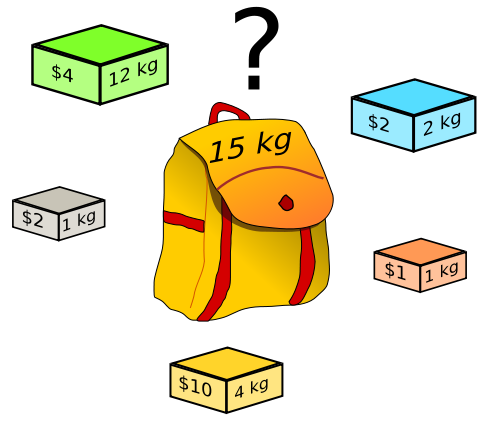 Können wir das gestückelte Rucksackproblem mit einem gierigen Verfahren lösen?
21
Gieriger Algorithmus für Stückelbares-Rucksackproblem
Berechne Wert/Gewichts-Verhältnis für jeden Gegenstand
Sortiere Gegenstände bzgl. ihres Wert/Gewichts-Verhältnisses
Verwende Gegenstand mit höchstem Verhältnis als wertvollstes Element (most valuable item, MVI)
Iterativ: 
Falls die Gewichtsgrenze nicht durch Addieren von MVI überschritten
Wähle MVI
Sonst wähle MVI partiell bis Gewichtsgrenze erreicht
22
Ggst
Gewicht(kg)
Wert($)
$ / kg
1
2
2
1
2
4
3
0.75
3
3
3
1
4
5
6
1.2
5
2
4
2
6
6
9
1.5
Beispiel
Gewichtsgrenze: 10
23
Beispiel: Sortierung
Gewichtsgrenze: 10

Wähle Ggst 5
2 kg, $4
Wähle Ggst 6
8 kg, $13
Wähle 2 kg von Ggst 4
10 kg, 15.4
24
Wann funktioniert der gierige Ansatz?
Optimale Substruktur
Lokal optimale Entscheidung führt zur global optimalen Lösung

Vergleiche auch die Bestimmung des minimalen Spannbaums

Für die meisten Optimierungsprobleme gilt das nicht
25
Danksagung
Die nachfolgenden  5 Präsentationen wurden mit einigen Änderungen übernommen aus:

„Algorithmen und Datenstrukturen“ gehalten von Sven Groppe an der UzL
26
Gierige Strategie zur Wechselgeldberechnung
Beispiel: Wechselgeldberechnung
Problem: Finde eine Münzkombi-nation für ein beliebiges Wechsel-geld, die aus möglichst wenig Münzen besteht


Quasi unbegrenztes Rucksackproblemdurch Schaffnertasche
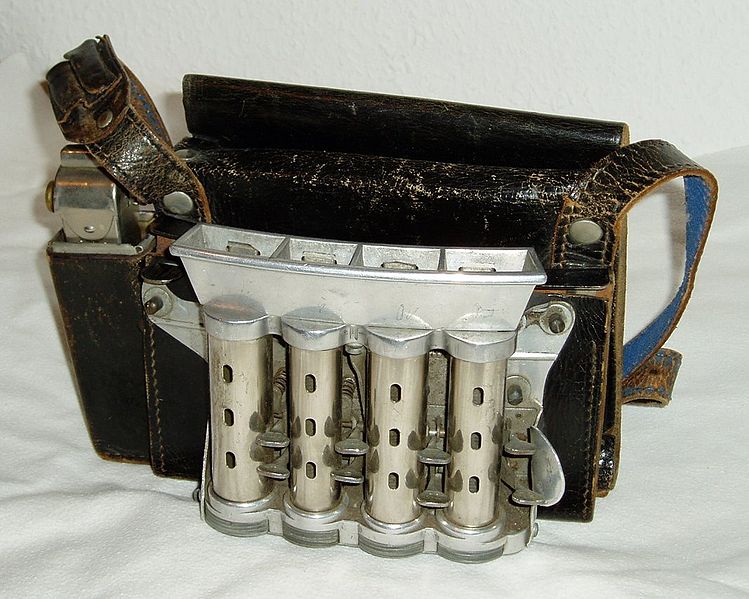 http://commons.wikimedia.org/wiki/File:Schaffnertasche_mit_galoppwechsler.jpeg
Schaffnertasche mit Münzmagazin
27
Gierige Strategie zur Wechselgeldberechnung
Nimm im nächsten Schritt die größte Münze, deren Wert kleiner oder gleich dem noch verbleibenden Wechselgeld ist
Beispiel:
Münzwerte 
Wechselgeld sei 63 Cent:
1-mal   50-Cent-Stück     	Rest:  13 Cent
1-mal   10-Cent-Stück      	Rest:    3 Cent
1-mal     2-Cent-Stück	Rest:    1 Cent	
1-mal     1-Cent-Stück
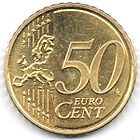 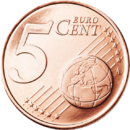 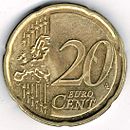 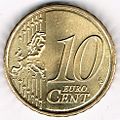 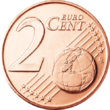 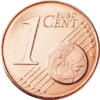 http://de.wikipedia.org/wiki/Eurom%C3%BCnzen
28
Gierige Strategie zur Wechselgeldberechnung
Im Fall der Euro-Münzen ist die obige Strategie optimal
Für die Münzwerte 1, 5 und 11 jedoch nicht:
Wechselgeld sei 15
Gieriges Verfahren liefert   11    1    1    1    1
Optimum wäre:   5    5    5
Damit: Manche gierige Strategien sind anfällig dafür,ein lokales anstatt eines globalen Minimums (bei Maximierungsproblemen: Maximums) zu ermitteln
Globales 
Minimum
Lokale 
Minima
29
Gierige Strategie zur Wechselgeldberechnung
Wie schlecht kann die Lösung der gierigen Strategie werden?
Münzwerte seien n1=1, n2 und n3 mit Bedingung n3 = 2n2 +1 (vorheriges Bsp.: n2 = 5, n3 = 11)
Wechselgeld sei N = 3n2 (vorheriges Bsp.: N=15)
Für N sind drei Münzen optimal (3-mal n2)
Greedy-Strategie
1-mal n3 	Rest: n2-1
0-mal n2 	Rest: n2-1
(n2 -1)–mal n1
Insgesamt n2 Münzen
Beliebig schlecht gegenüber der optimalen Lösung (abhängig von den Münzwerten)
30
Gierige Strategie zur Wechselgeldberechnung
Es geht noch schlimmer:
Münzwerte seien 25 Cent, 10 Cent und 4 Cent
Wechselgeld sei 41 Cent
Lösbar ist dieses mit 
1-mal 25-Cent-Stück und 
4-mal 4-Cent-Stück
Greedy-Strategie
1-mal	25-Cent-Stück	Rest: 16 Cent
1-mal	10-Cent-Stück	Rest:   6 Cent
1-mal	   4-Cent-Stück	Rest:   2 Cent
??? Keine Lösung!
31
Entwurfsmuster / Entwurfsverfahren
Im Laufe der Zeit haben sich in der immensen Vielfalt von Algorithmen nützliche Entwurfsmuster herauskristallisiert
Gründe für das Studium von Entwurfsmustern
Verständnis für einzelne Algorithmen wird gesteigert, wenn man ihr jeweiliges Grundmuster verstanden hat
Bei der Entwicklung neuer Algorithmen kann man sich an den Grundmustern orientieren
Das Erkennen des zugrundeliegenden Musters hilft bei der Komplexitätsanalyse des Algorithmus
Warnung: Hilft nicht bei der Analyse der Komplexität eines Problems
32
Welches Rucksackproblem ist das leichteste?
0-1-Rucksackproblem: Wähle Gegenstand oder nicht
Schwierig
Gestückeltes Rucksackproblem: Gegenstände sind teilbar
Leicht
Unbegrenztes Rucksackproblem: Beliebige Anzahlen verfügbar
Es kommt auf die konkrete Probleminstanz an
Einige Instanzen sind leicht, andere schwierig
33
Zusammenfassung Entwurfsmuster
Am Anfang des Kurses behandelt:
Ein-Schritt-Berechnung
Verkleinerungsprinzip
Teile und Herrsche
Jetzt haben wir dazu noch verstanden:
Vollständige Suchverfahren 
Verzweigen und Begrenzen auch genannt Branch and Bound: Dijkstra, A*,...
Pruning (𝛼-𝛽-Prinzip)
Suche mit richtiger Problemformulierung und Subproblemanordnung
Dynamisches Programmieren, Bellmans Optimalitätsprinzip (Berechnung von Teilen und deren Kombination,  Wiederverwendung von Zwischenergebnissen)
Manchmal vollständig: Gierige Suche, Optimale Substrukturen
34